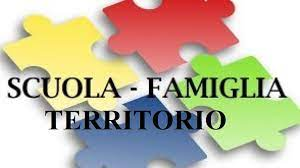 L’istituto D. Alighieri Di Petilia Policastro organizza il  Corso di Formazione per Docenti
SCUOLA, FAMIGLIA, TERRITORIO: Triangolo imperfetto?

Relatore dott. Ciro De Angelis


26 Novembre- ore 9.00